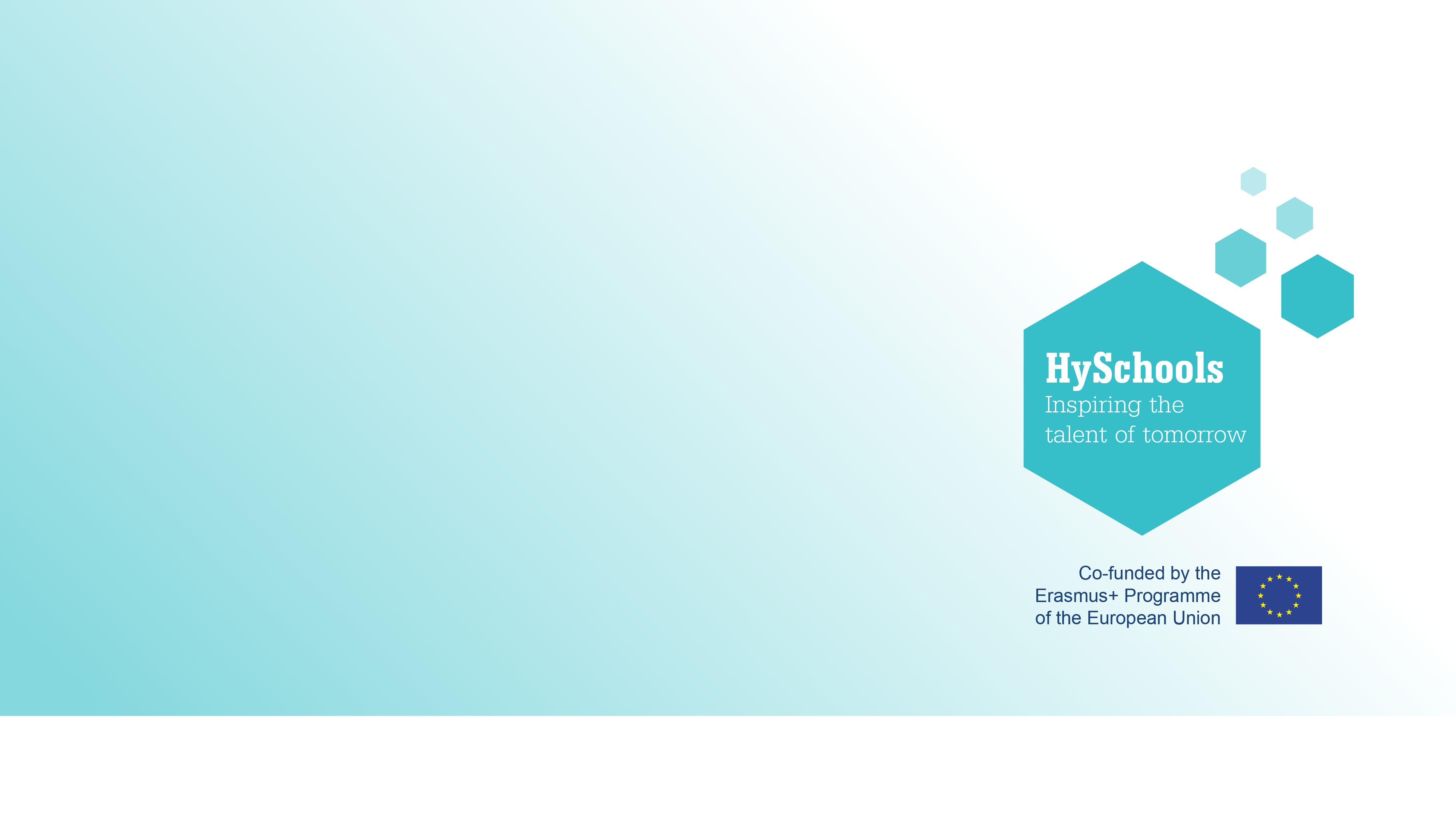 Impacturi
Powerpoint pentru elevi
Problemă - Cum poate fi asigurat, gestionat și întreținut un sistem de transport eficient și sustenabil?
Conținut creat de
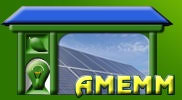 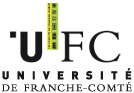 <Partner logo>
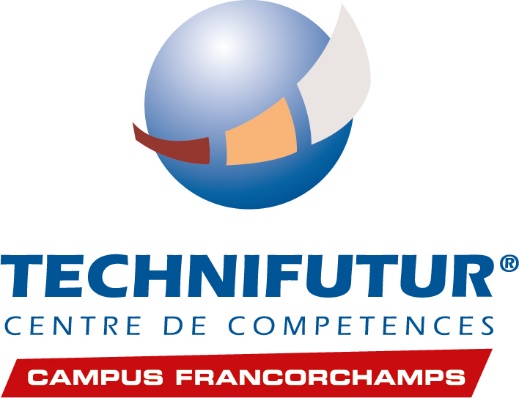 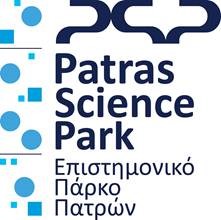 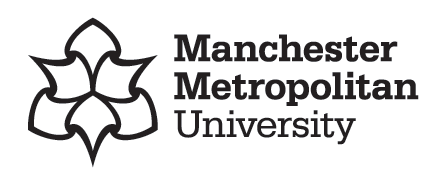 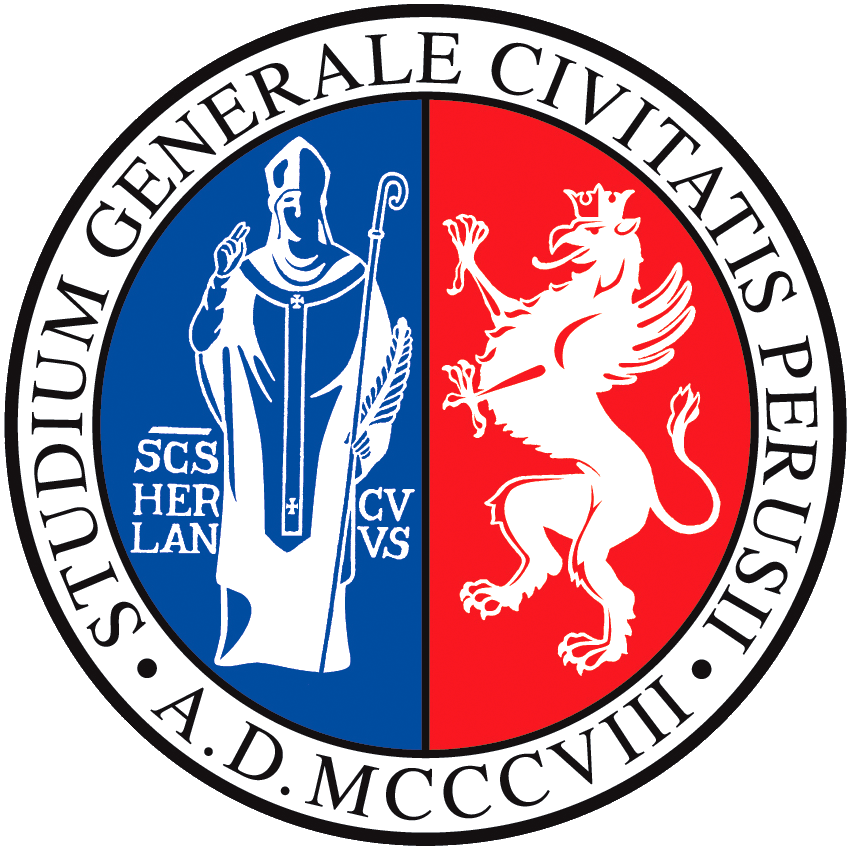 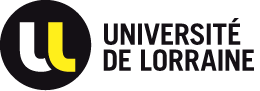 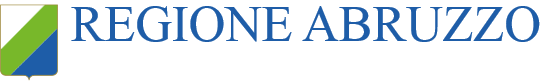 Tehnologiile care contribuie la un sistem de transport sustenabil sunt în curs de dezvoltare sau
sunt în diverse faze de comercializare și promovare.
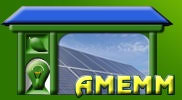 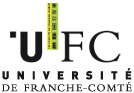 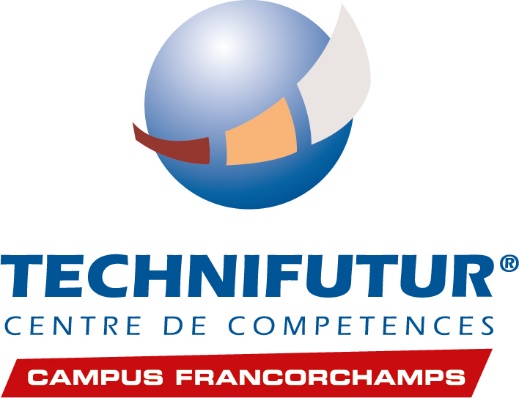 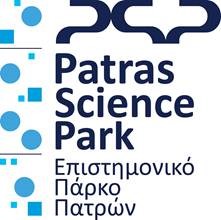 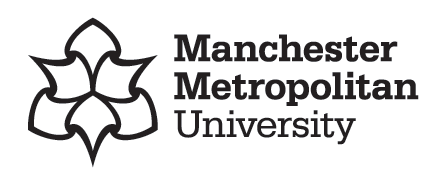 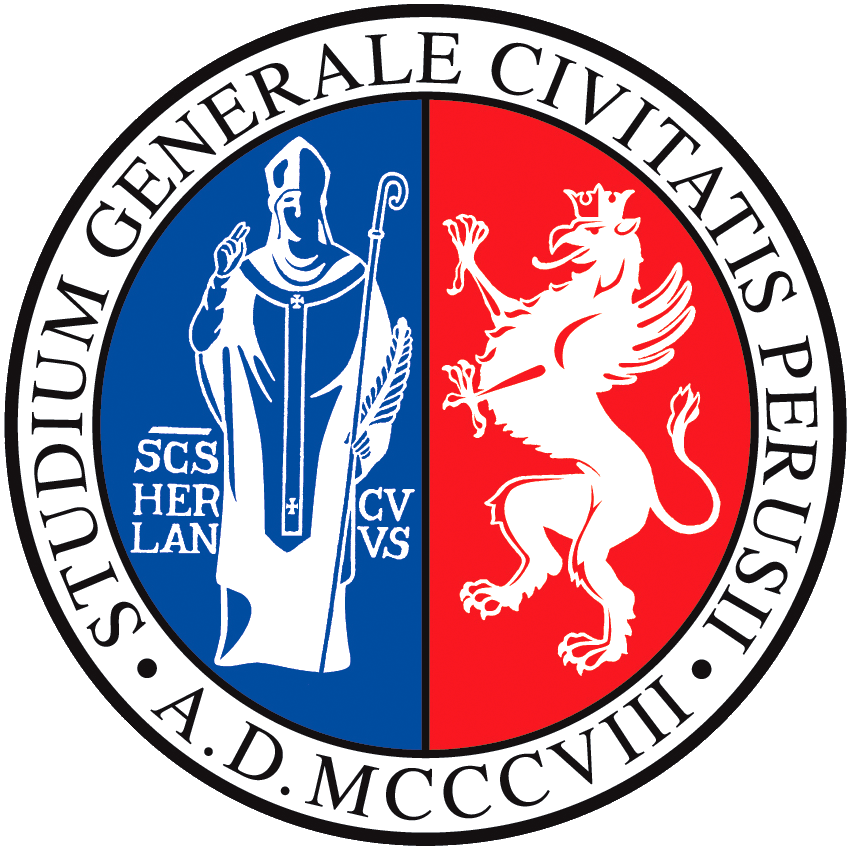 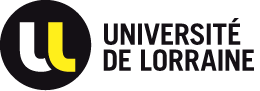 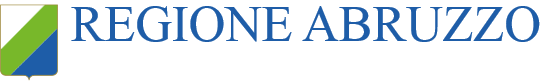 Tehnologiile care contribuie la un sistem de transport sustenabil sunt în curs de dezvoltare sau
sunt în diverse faze de comercializare și promovare.
Sunt grupate în patru
domenii de tehnologie care acoperă toate modurile de transport.
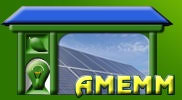 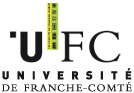 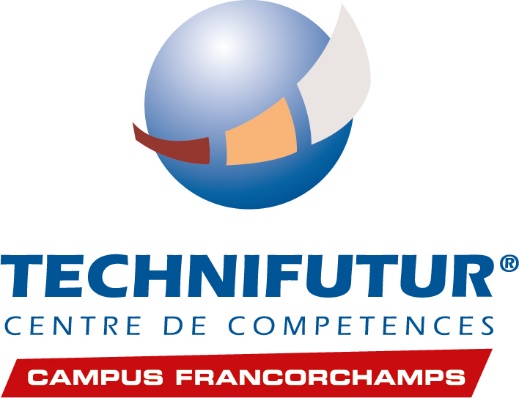 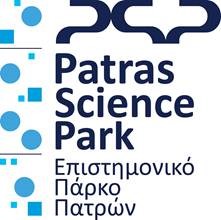 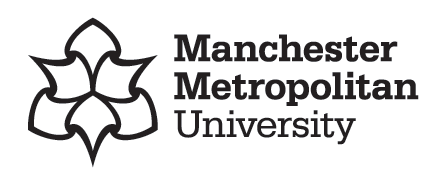 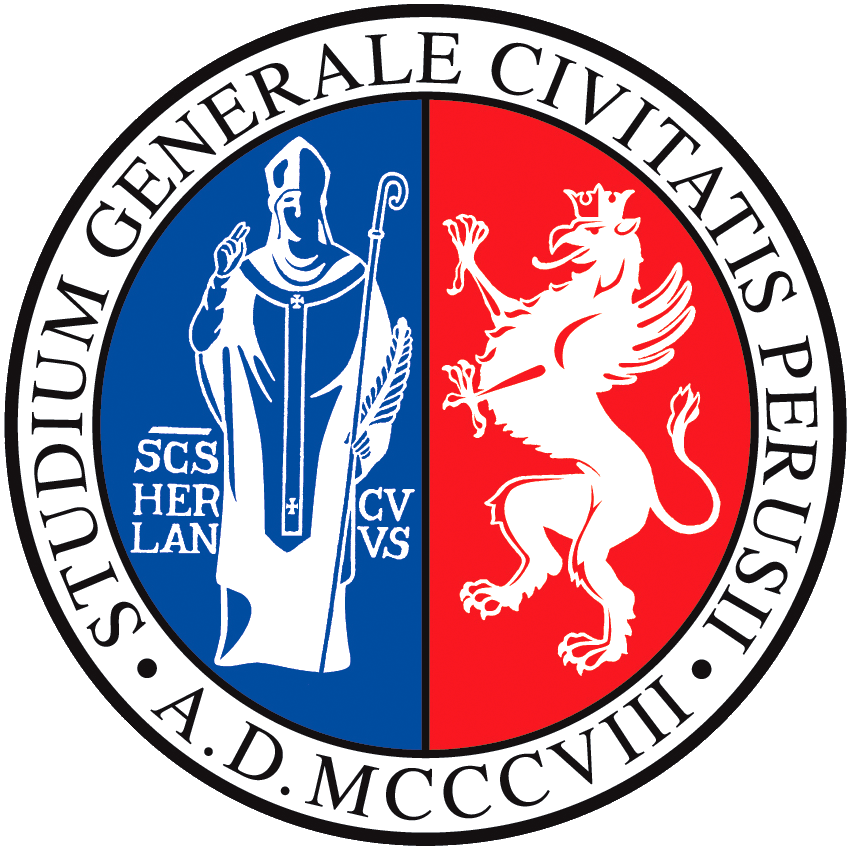 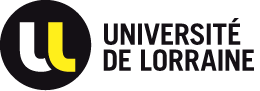 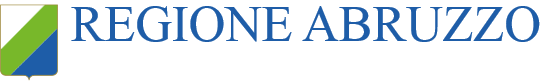 Tehnologiile care contribuie la un sistem de transport sustenabil sunt în curs de dezvoltare sau
sunt în diverse faze de comercializare și promovare.
Sunt grupate în patru domenii de tehnologie care acoperă toate modurile de transport.
Tehnologia informației și a comunicației  (TIC)
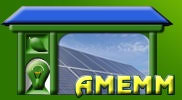 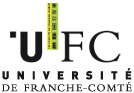 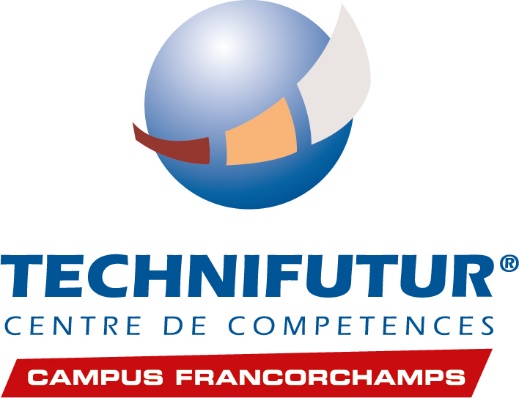 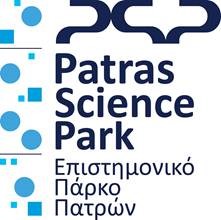 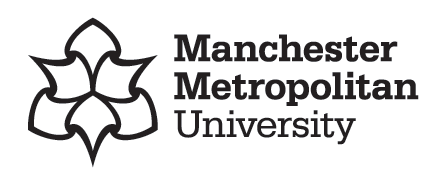 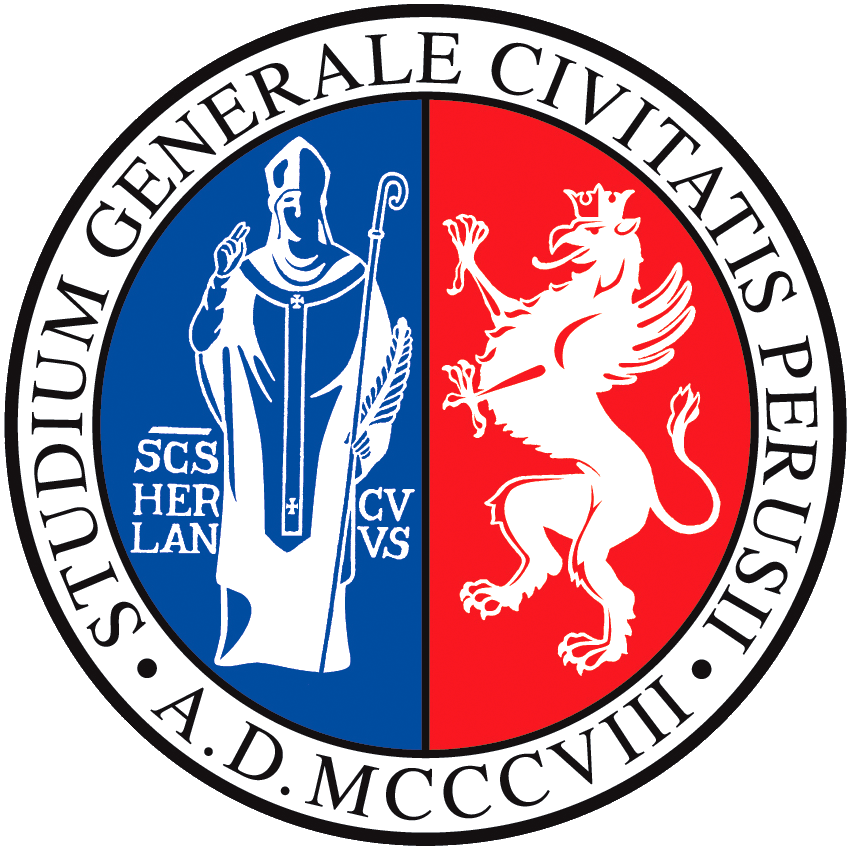 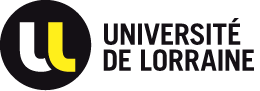 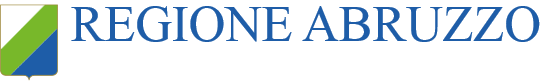 Tehnologiile care contribuie la un sistem de transport sustenabil sunt în curs de dezvoltare sau
sunt în diverse faze de comercializare și promovare.
Sunt grupate în patru domenii de tehnologie care acoperă toate modurile de transport.
Tehnologia informației și a comunicației  (TIC)
Tehnologii privind combustibilii și energia
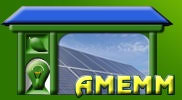 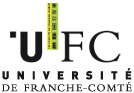 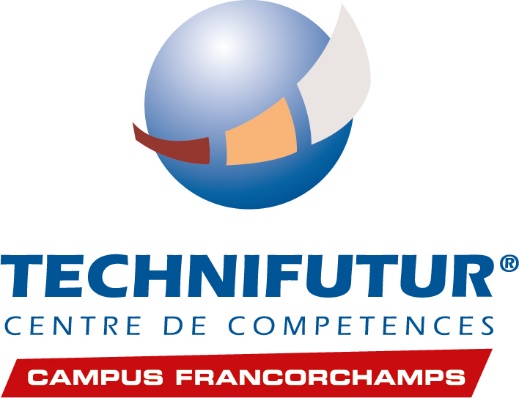 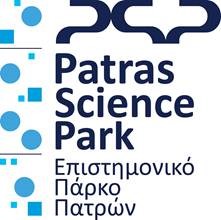 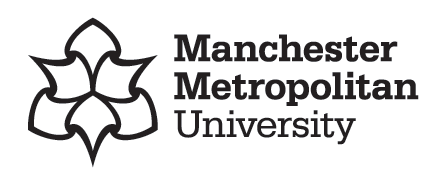 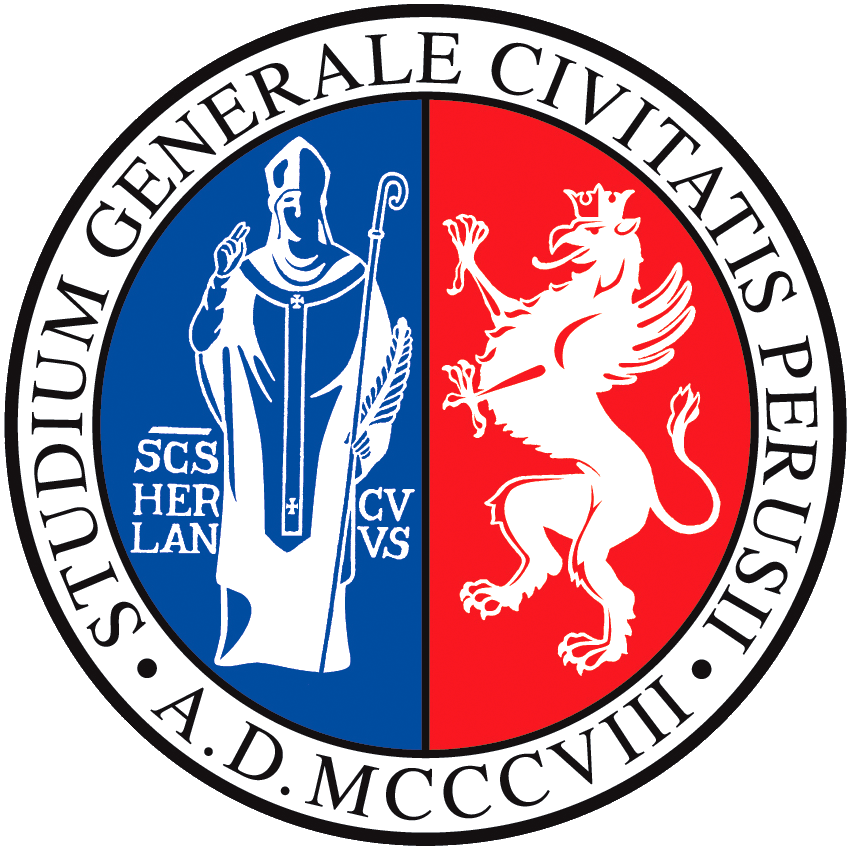 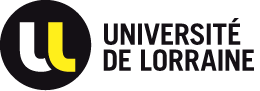 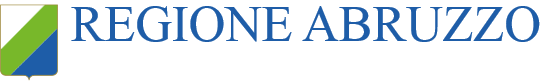 Tehnologiile care contribuie la un sistem de transport sustenabil sunt în curs de dezvoltare sau
sunt în diverse faze de comercializare și promovare.
Sunt grupate în patru domenii de tehnologie care acoperă toate modurile de transport.
Proiectarea materialelor și a vehiculelor
Tehnologii privind combustibilii și energia
Tehnologia informației și a comunicației  (TIC)
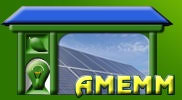 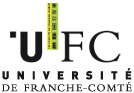 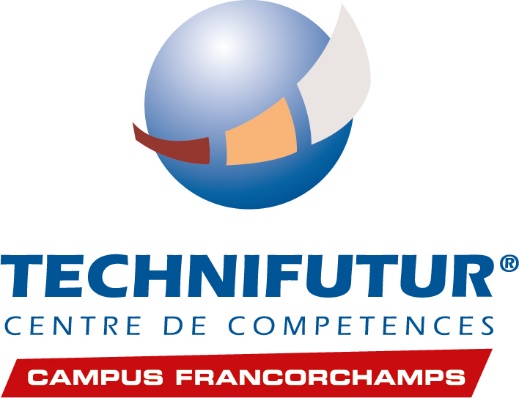 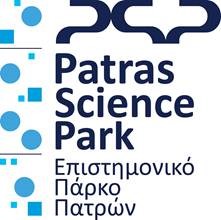 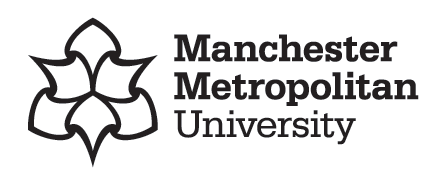 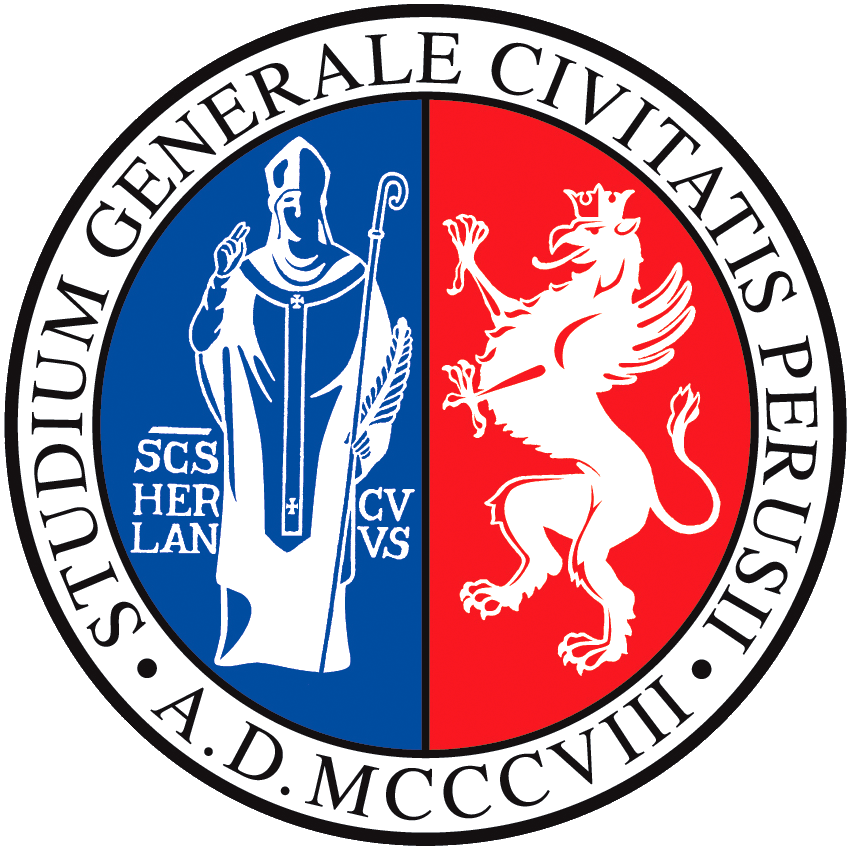 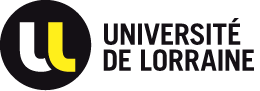 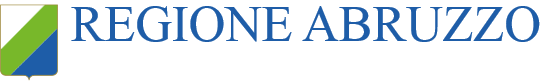 Tehnologiile care contribuie la un sistem de transport sustenabil sunt în curs de dezvoltare sau
sunt în diverse faze de comercializare și promovare.
Sunt grupate în patru domenii de tehnologie care acoperă toate modurile de transport.
Proiectarea materialelor și a vehiculelor
Tehnologii privind combustibilii și energia
Tehnologia informației și a comunicației  (TIC)
Infrastructura și serviciile de transport
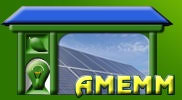 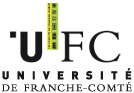 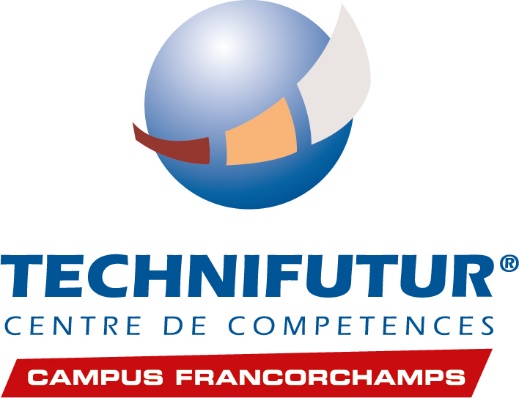 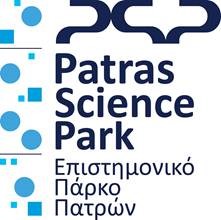 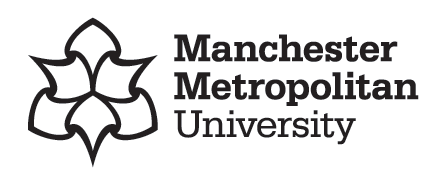 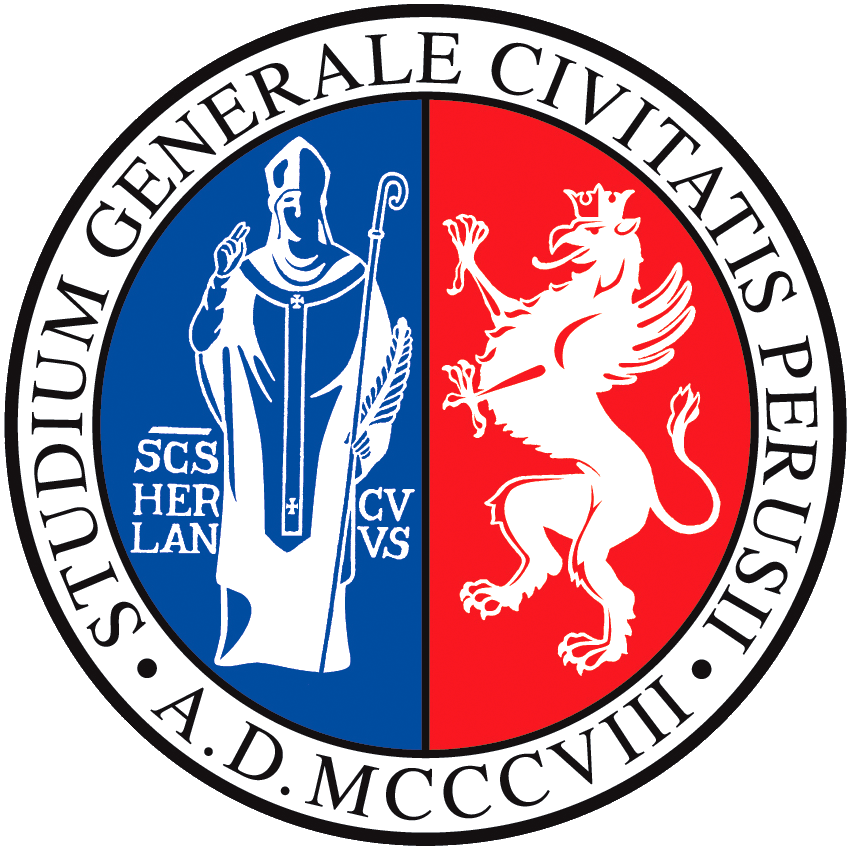 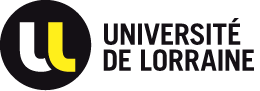 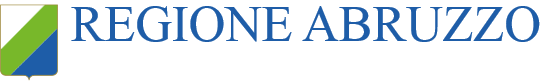 Temă - aranjați cartonașele după domeniile tehnologice corecte
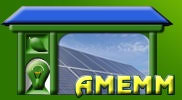 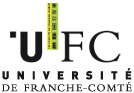 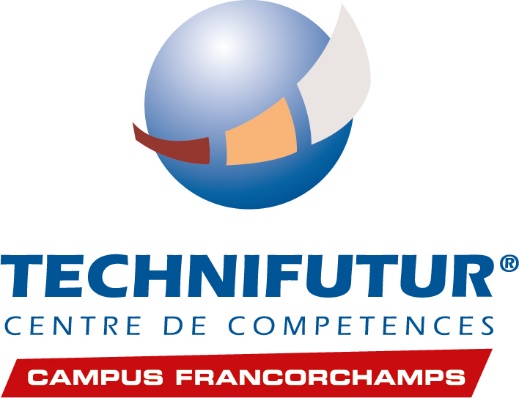 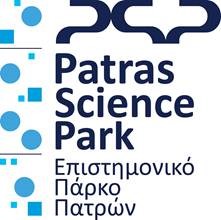 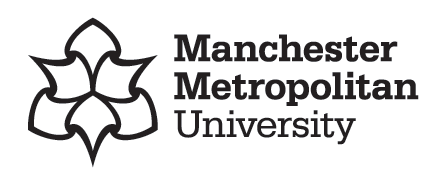 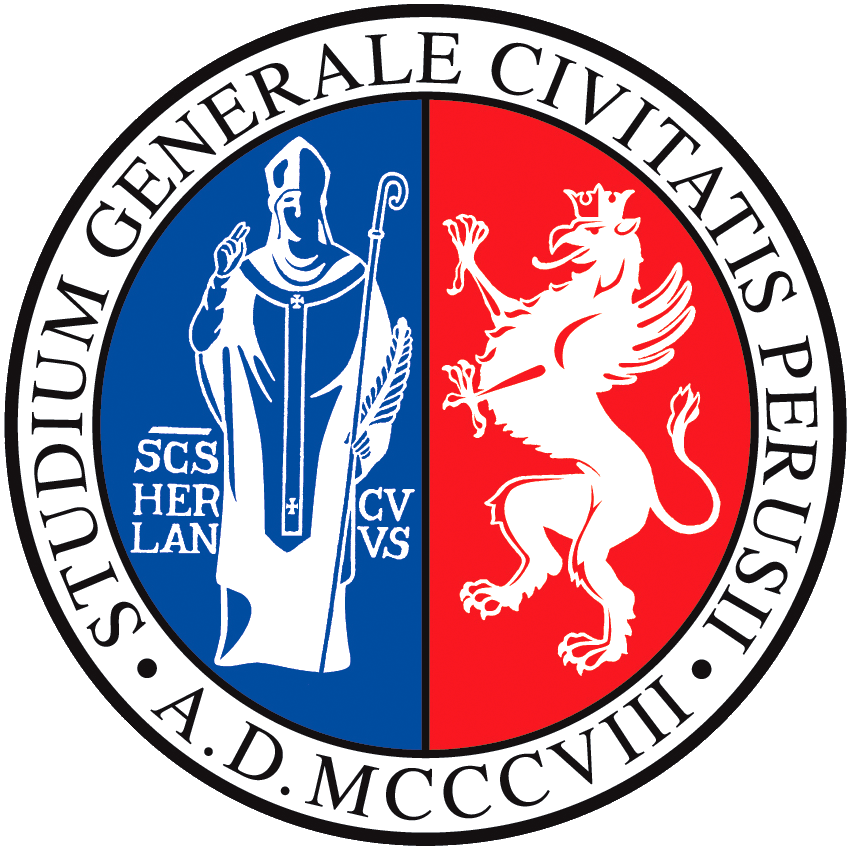 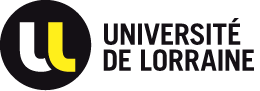 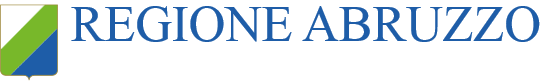 Temă - aranjați cărțile după domeniile tehnologice corecte
Managementul traficului 
Planificarea și optimizarea rutei de transport
Informații călător
Planificarea și optimizarea rutei de transport
Emitere bilete și plată
Comunicare electronică între vehicule și între vehicule și infrastructură
Tehnologii referitoare la 'Accesibilitatea virtuală'
Telemunca, etc.
e-inițiative (e-rutier, e-maritim, etc.)
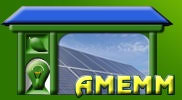 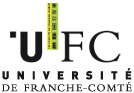 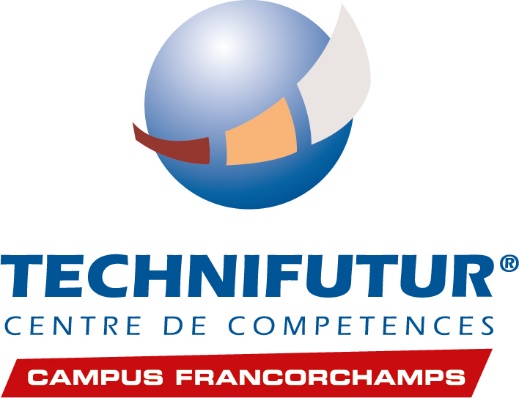 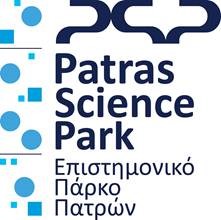 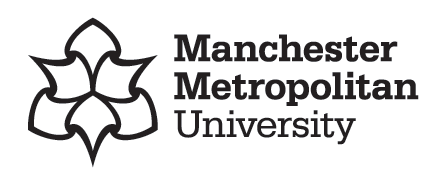 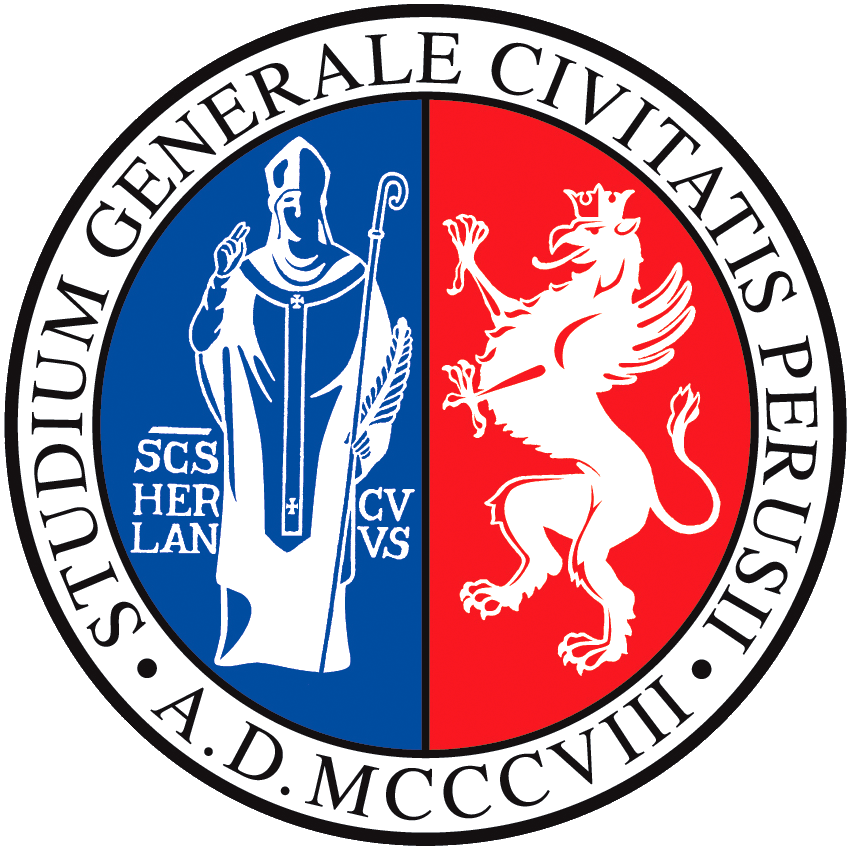 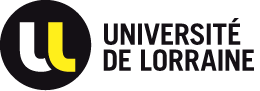 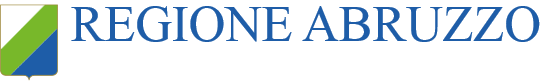 Temă - aranjați cartonașele după domeniile tehnologice corecte
Managementul traficului 
Planificarea și optimizarea rutei de transport
Informații călător
Planificarea și optimizarea rutei de transport
Emitere bilete și plată
Comunicare electronică între vehicule și între vehicule și infrastructură
Tehnologii referitoare la 'Accesibilitatea virtuală'
Telemunca, etc.
e-inițiative (e-rutier, e-maritim, etc.)
Biocombustibili 
Electrificare și electricitate cu nivel redus de carbon
Hidrogen și pile de combustie
Vehicule hibride
Îmbunătățirea treptată a motoarelor convenționale
Propulsie alternativă pentru transportul pe apă, cum ar fi soluții pe bază de energie eoliană, solară sau nucleară 
Propulsie pentru transportul aerian
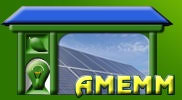 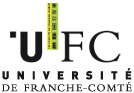 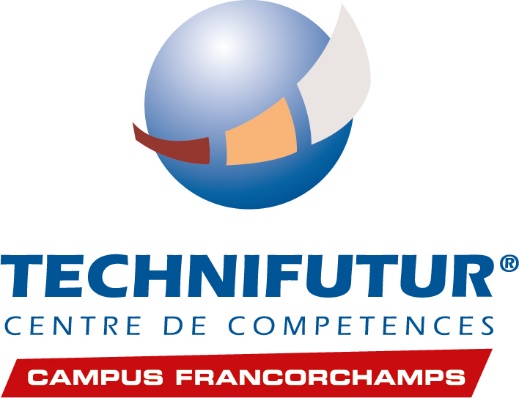 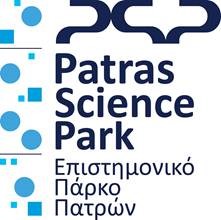 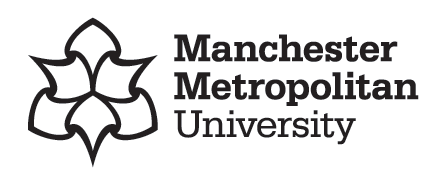 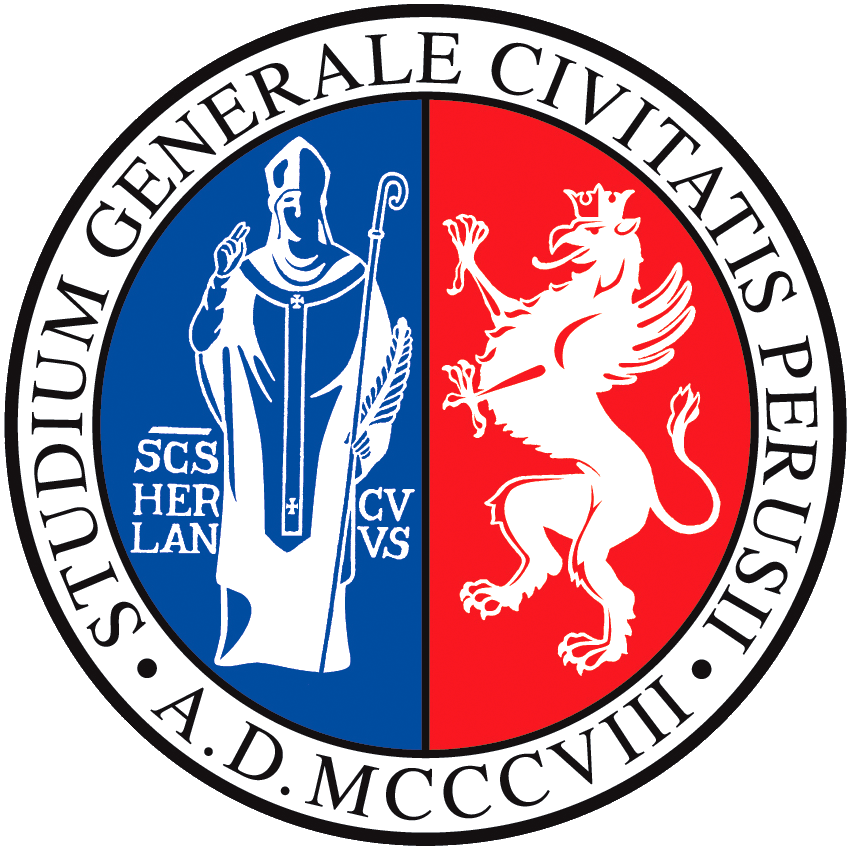 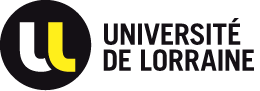 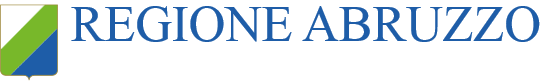 Temă - aranjați cartonașele după domeniile tehnologice corecte
Managementul traficului 
Planificarea și optimizarea rutei de transport
Informații călător
Planificarea și optimizarea rutei de transport
Emitere bilete și plată
Comunicare electronică între vehicule și între vehicule și infrastructură
Tehnologii referitoare la 'Accesibilitatea virtuală'
Telemunca, etc.
e-inițiative (e-rutier, e-maritim, etc.)
Biocombustibili 
Electrificare și electricitate cu nivel redus de carbon
Hidrogen și pile de combustie
Vehicule hibride
Îmbunătățirea treptată a motoarelor convenționale
Propulsie alternativă pentru transportul pe apă, cum ar fi soluții pe bază de energie eoliană, solară sau nucleară 
Propulsie pentru transportul aerian
Utilizarea de materiale ușoare sau noi pentru vehicule
Reducerea dimensiunii vehiculelor
Proiectare aerodinamică a vehiculelor
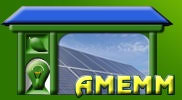 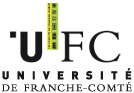 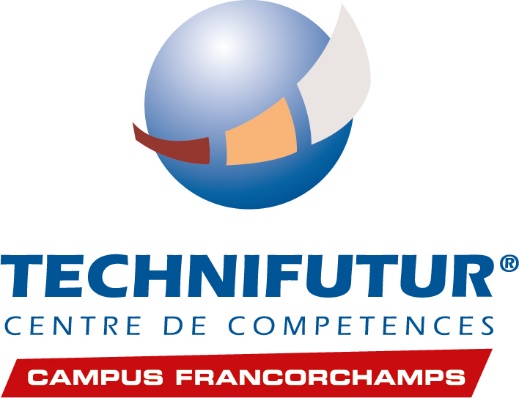 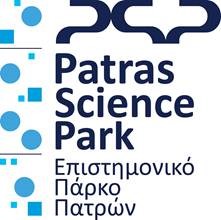 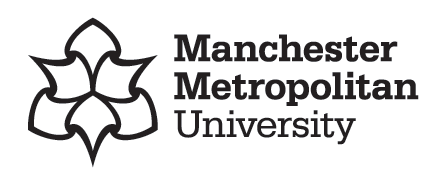 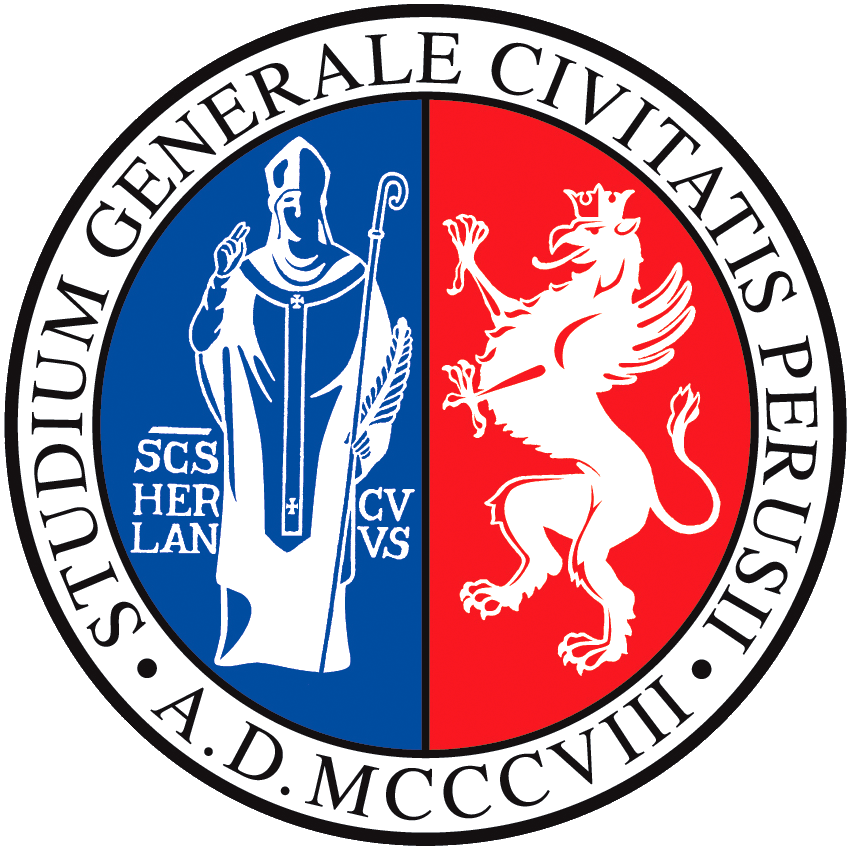 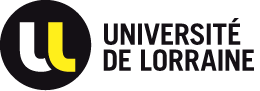 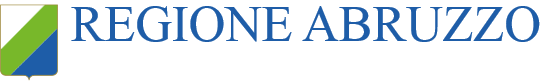 Temă - aranjați cartonașele după domeniile tehnologice corecte
Managementul traficului 
Planificarea și optimizarea rutei de transport
Informații călător
Planificarea și optimizarea rutei de transport
Emitere bilete și plată
Comunicare electronică între vehicule și între vehicule și infrastructură
Tehnologii referitoare la 'Accesibilitatea virtuală'
Telemunca, etc.
e-inițiative (e-rutier, e-maritim, etc.)
Centre de consolidare pentru transportul multi-modal 
Terminale de pasageri
Materiale de construcție
Concepte noi de infrastructură și servicii precum Tranzit Rapid pentru Autobuze și Tranzit Rapid Personal 
Servicii multi-modale / la cerere
Linii de conducte
Integrare inter-modală
Biocombustibili 
Electrificare și electricitate cu nivel redus de carbon
Hidrogen și pile de combustie
Vehicule hibride
Îmbunătățirea treptată a motoarelor convenționale
Propulsie alternativă pentru transportul pe apă, cum ar fi soluții pe bază de energie eoliană, solară sau nucleară 
Propulsie pentru transportul aerian
Utilizarea de materiale ușoare sau noi pentru vehicule
Reducerea dimensiunii vehiculelor
Proiectare aerodinamică a vehiculelor
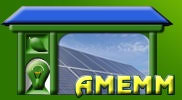 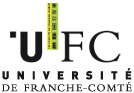 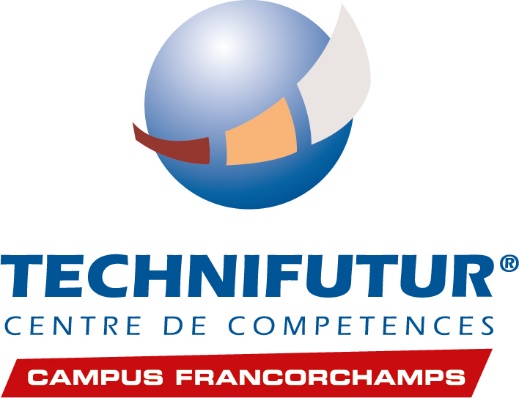 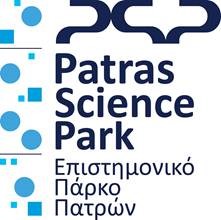 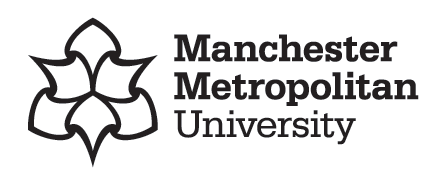 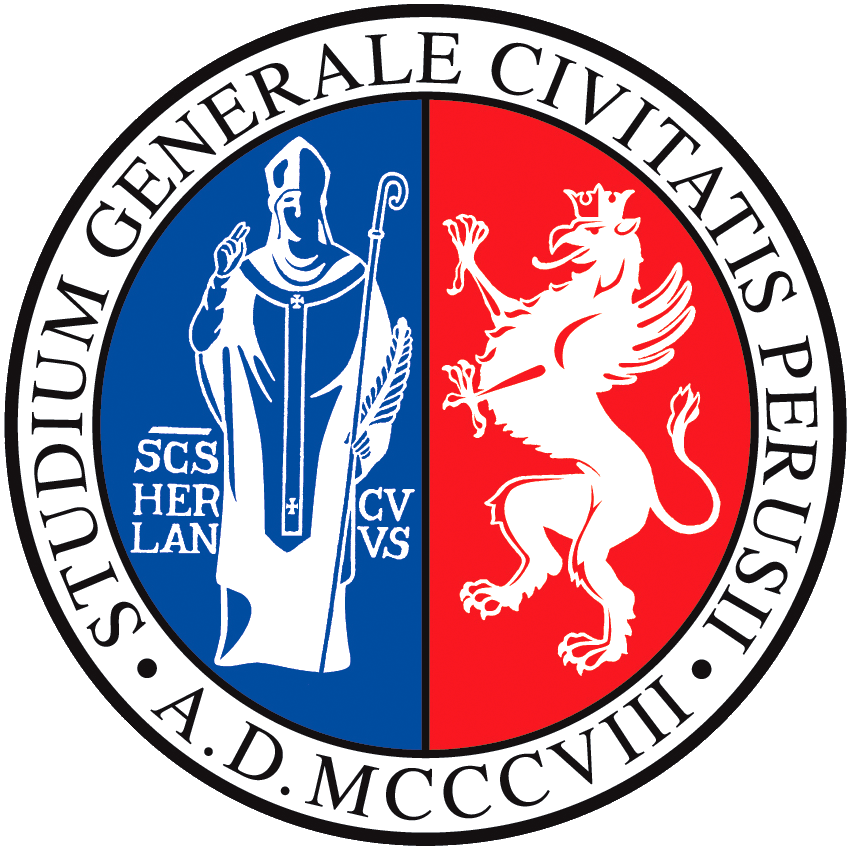 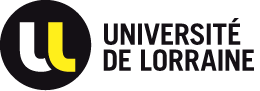 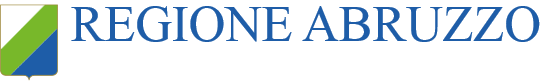 Temă - aranjați cartonașele după domeniile tehnologice corecte
Managementul traficului 
Planificarea și optimizarea rutei de transport
Informații călător
Planificarea și optimizarea rutei de transport
Emitere bilete și plată
Comunicare electronică între vehicule și între vehicule și infrastructură
Tehnologii referitoare la 'Accesibilitatea virtuală'
Telemunca, etc.
e-inițiative (e-rutier, e-maritim, etc.)
Centre de consolidare pentru transportul multi-modal 
Terminale de pasageri
Materiale de construcție
Concepte noi de infrastructură și servicii precum Tranzit Rapid pentru Autobuze și Tranzit Rapid Personal 
Servicii multi-modale / la cerere
Linii de conducte
Integrare inter-modală
Biocombustibili 
Electrificare și electricitate cu nivel redus de carbon
Hidrogen și pile de combustie
Vehicule hibride
Îmbunătățirea treptată a motoarelor convenționale
Propulsie alternativă pentru transportul pe apă, cum ar fi soluții pe bază de energie eoliană, solară sau nucleară 
Propulsie pentru transportul aerian
Utilizarea de materiale ușoare sau noi pentru vehicule
Reducerea dimensiunii vehiculelor
Proiectare aerodinamică a vehiculelor
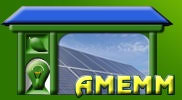 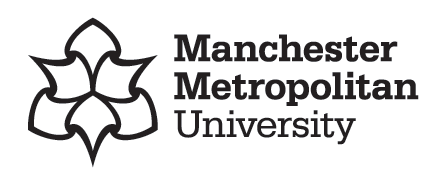 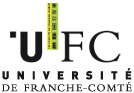 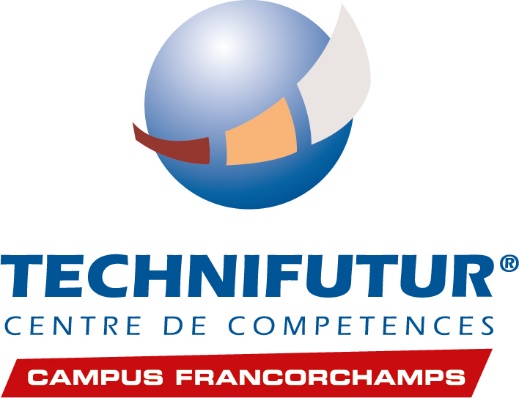 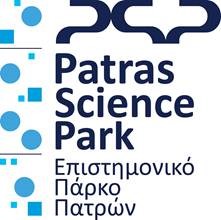 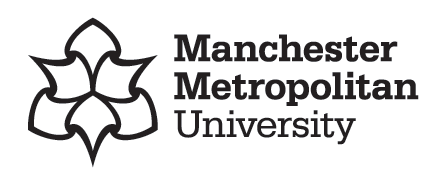 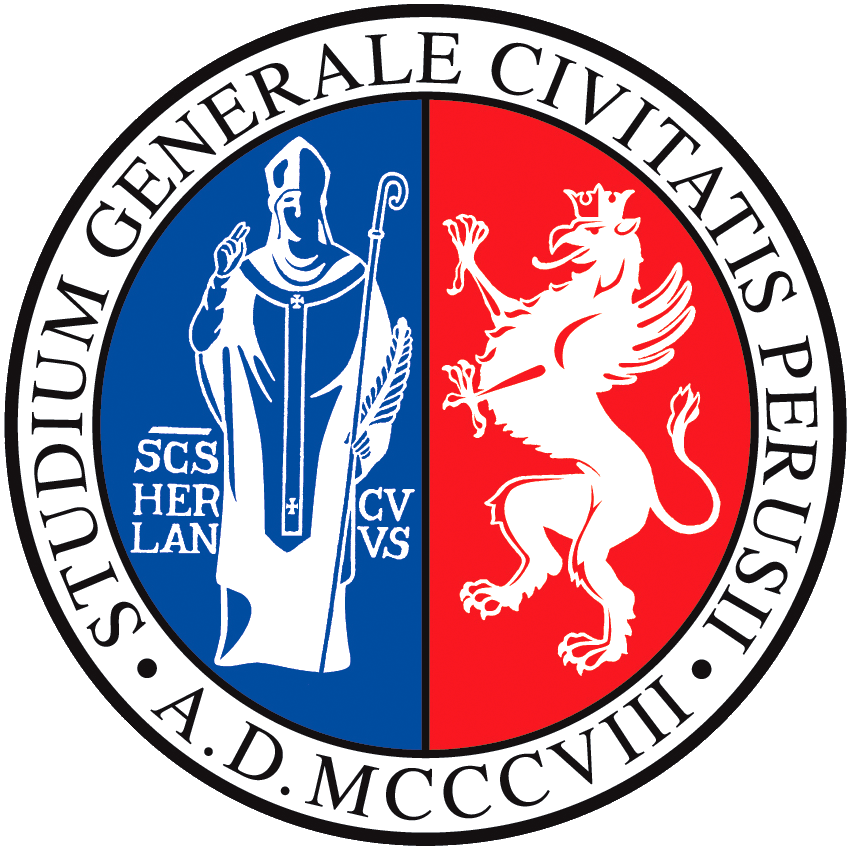 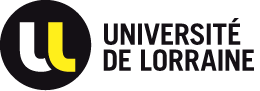 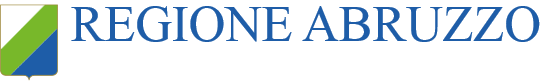 Temă
Folosind ceea ce știți despre pilele de combustie cu hidrogen, explicați-vă opțiunile pentru asigurarea, gestionarea și întreținerea unui sistem de transport eficient și sustenabil.
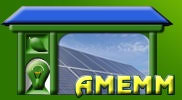 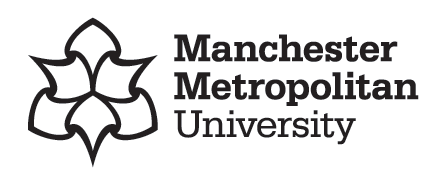 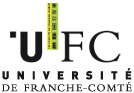 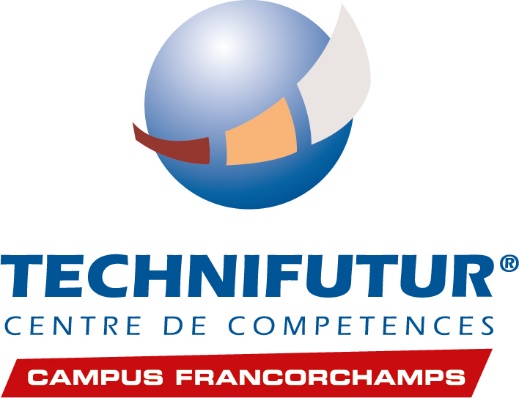 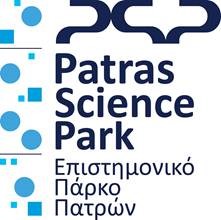 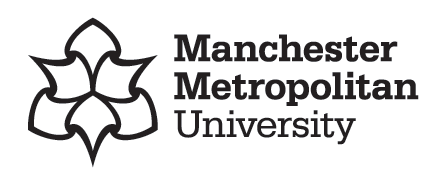 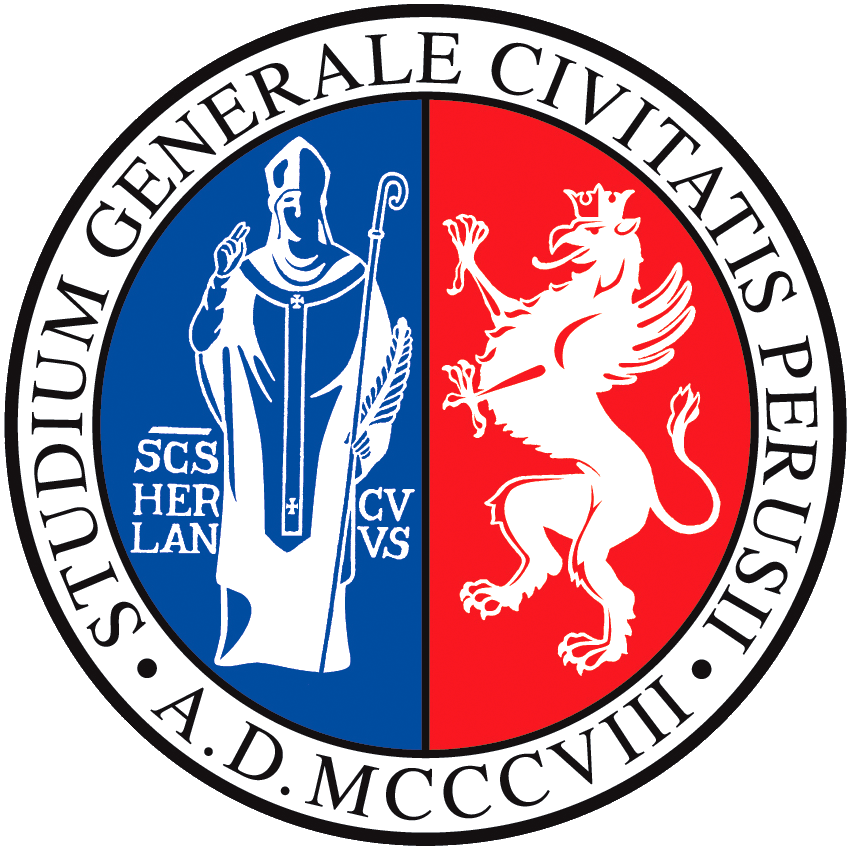 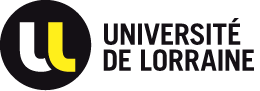 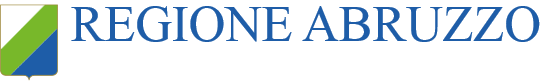 Temă
Folosind ceea ce știți despre pilele de combustie cu hidrogen, explicați-vă opțiunile pentru asigurarea, gestionarea și întreținerea unui sistem de transport eficient și sustenabil. 
Concentrați-vă pe cerințele opțiunii voastre pentru vehicule pe bază de pile de combustie cu hidrogen în ceea ce privește infrastructura și implicațiile și impactul acesteia pe termen imediat și lung.
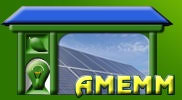 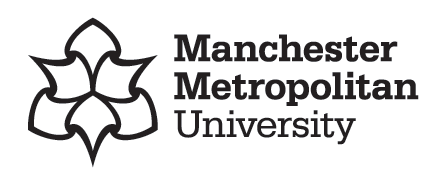 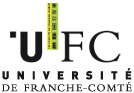 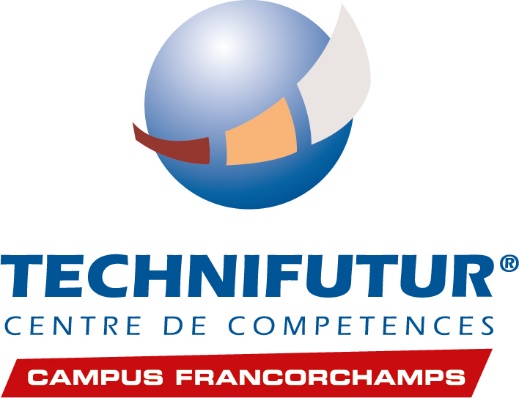 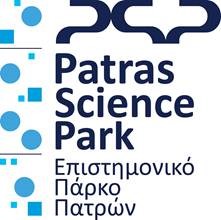 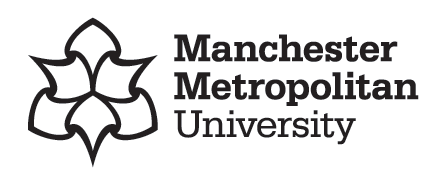 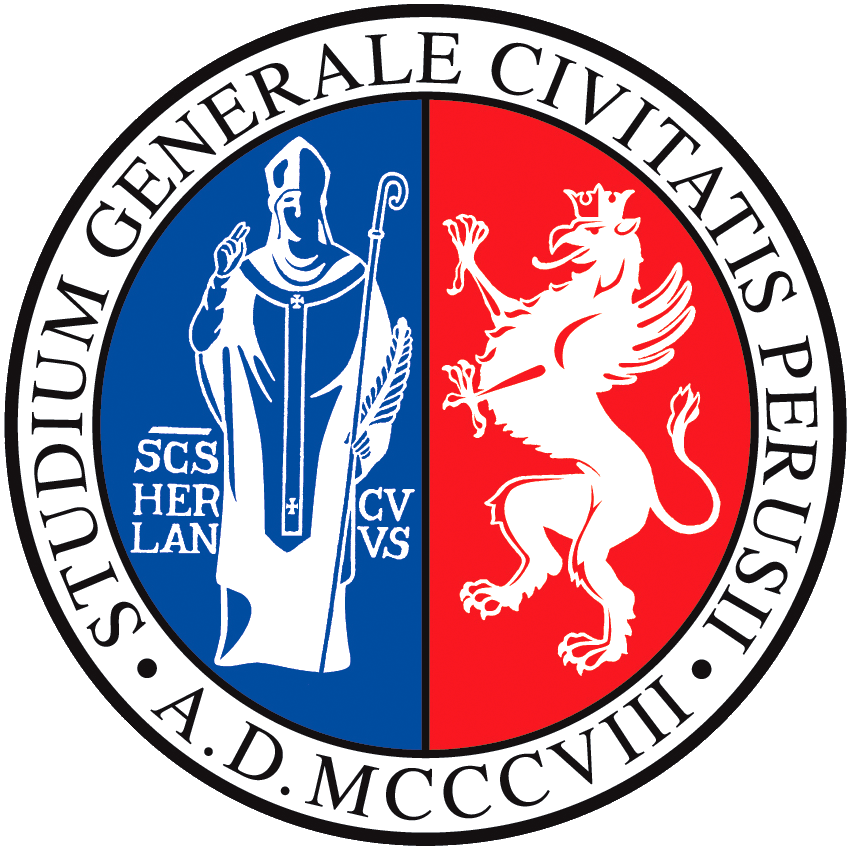 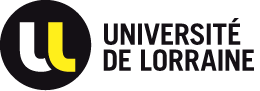 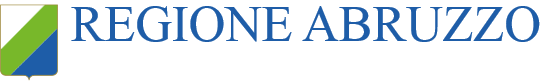